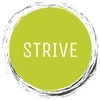 If This...
Then That...
Check out these Coaching Cycle 
Entry Points
If you are wondering what a group 
coaching cycle is ...
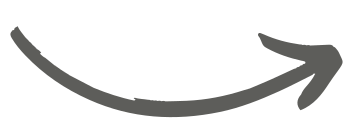 Take a peak at 
 Directions and Guiding Questions
If you are stuck on how to get 
started with a group coaching cycle..
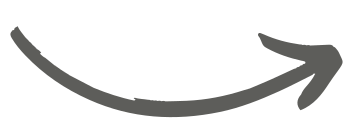 If you would like a template to help
you start your group coaching meetings...
Here is your document!
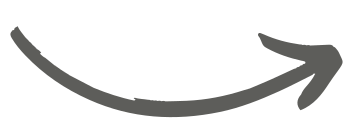 If you would like to see an example 
of a group coaching meeting using
walkthrough data...
Check this out!
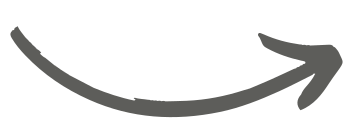